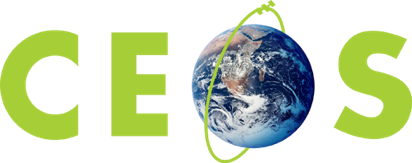 4.3: Inventory of space data product formats used by CEOS Agencies (FDA-18-05)
K. Thome/A. Kuze
NASA/JAXA
WGCV Plenary # 49
June 29 – July 2, 2021
Reminder about FDA-18-05 Work Plan item
Was originally FDA-12
Details related to FDA-18-05 in Work Plan are limited
FDA is a key element within WGISS that is developing the five core areas
CEOS Analysis Ready Data (ARD)
Interoperable Free and Open Tools
Data, Processing, and Architecture Interface Standards
Analytical Processing Capabilities
User Metrics
FDA ad hoc team work efforts were to continue through a high-level work plan element aligned with SEO, LSI-VC, and WGISS
Plan after WGCV-45 was to work towards Q4 2019 deadline with closure taking place at the joint WGCV/WGISS meeting (WGCV-47)
Discussed approaches during WGCV-48 to make progress and close FDA-18-05: Use overlap with WGISS activities
Make use of current work plan items







WGISS and SEO developing CEOS Earth Analytics Interoperability Lab to provide a platform for CEOS projects to test interoperability
Rely on previous Work Plan items that were recently closed
FDA-9: Inventory and characterize existing FDAs operated by public and private entities
FDA-10: Finalize inventory of Software and Tools available or used at CEOS agencies for EO data exploitation and use focusing on Open Source
Kuze has contacted the WGISS Chair and Co-Chair
Noted overlap with WGISS tasks including those those related to compiling inventories of existing FDAs, software, and tools 
Asked for help in closing this Work Plan action
Would be efficient to formally roll this task in with the existing FDA work under WGISS
Highlight the collaboration in the CEOS Work Plan with WGCV being a contributor in a joint task
Could also use current/past WGISS activities that may supersede (and close) FDA-18-05 (possibly FDA-9, FDA-10, or FDA-18-01?)
Still working towards a discussion to understand how WGCV could complement WGISS activities
Take advantage of the WGCV-50 meeting that would be joint with WGISS